Дикие, домашние животные и их детеныши
Найди свою маму
Выберите домашних животных
Где чей домик?
Чем питается?
Кто лишний, почему?
Физкультминутка
Чей это хвостик?
Загадки
Найди маму
Выбери домашних животных
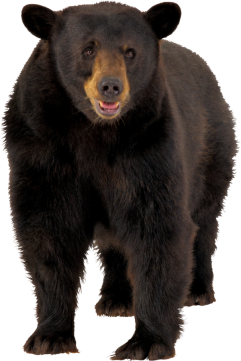 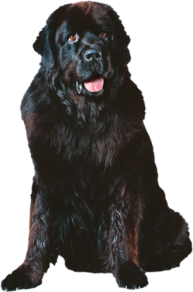 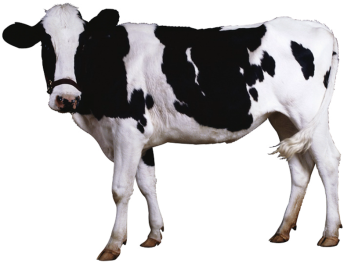 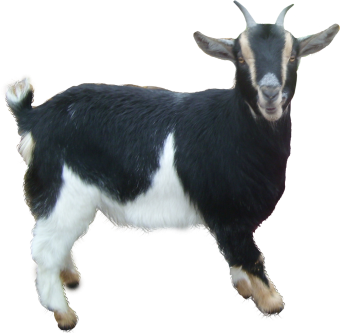 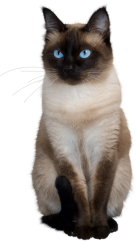 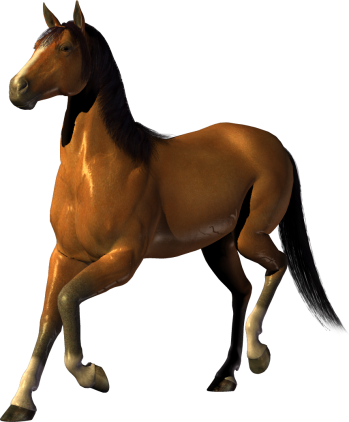 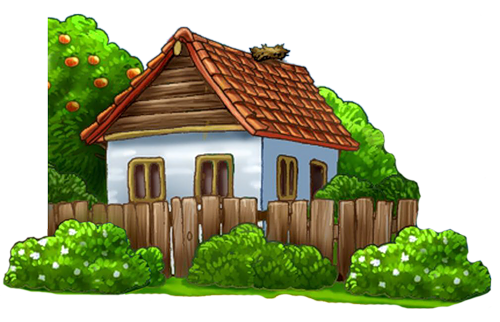 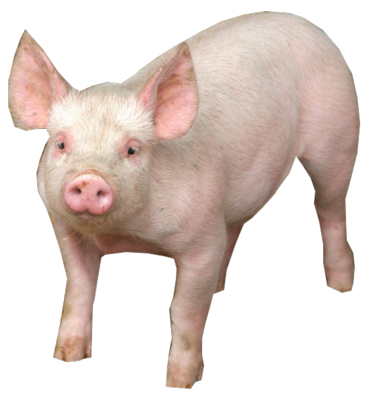 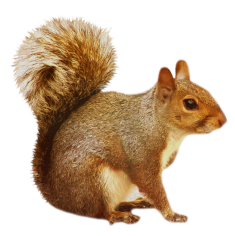 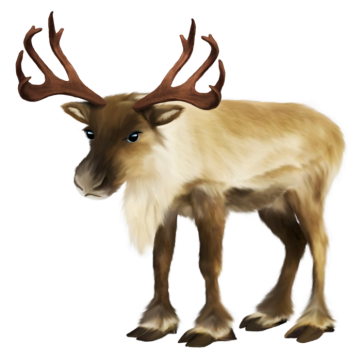 Выберите диких животных
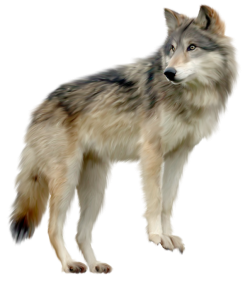 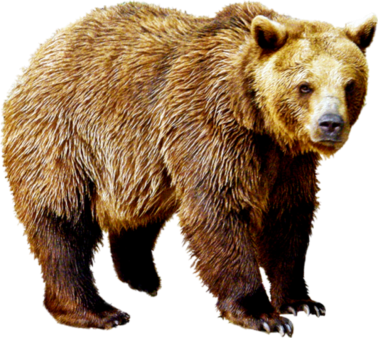 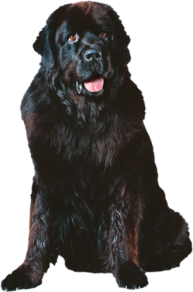 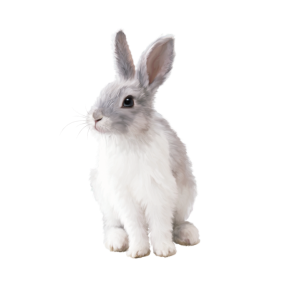 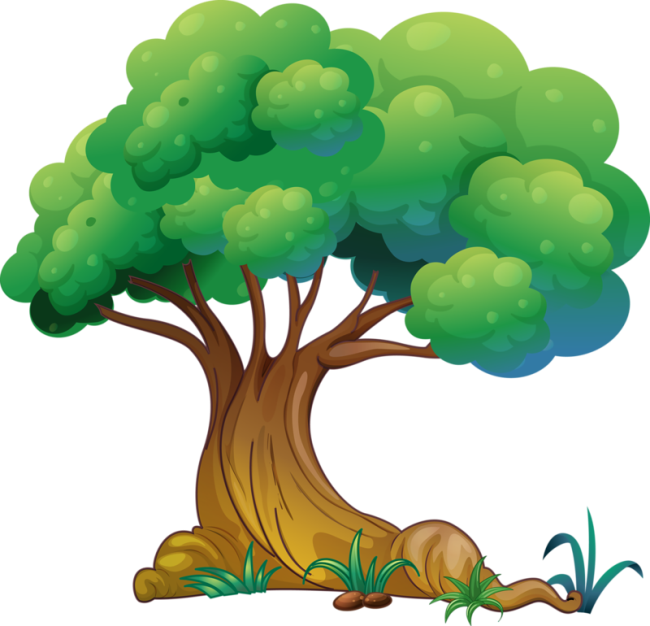 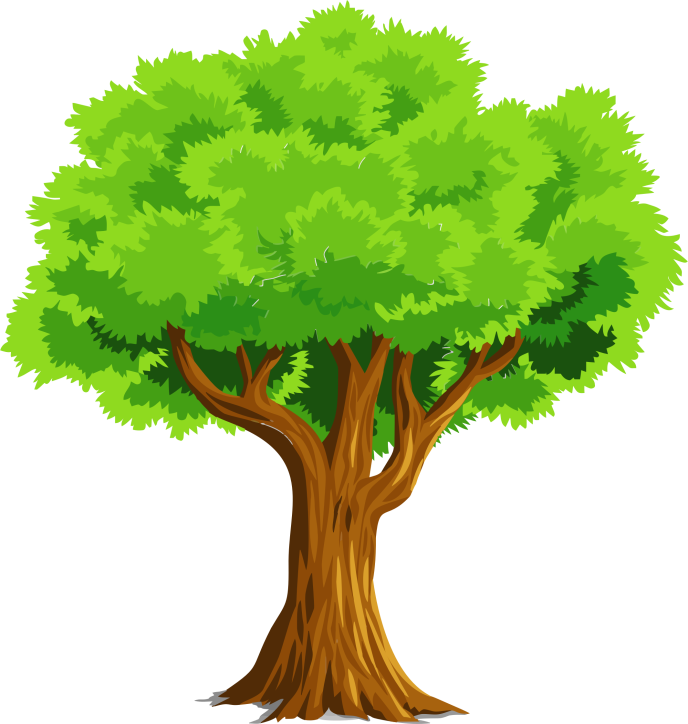 Где чей домик?
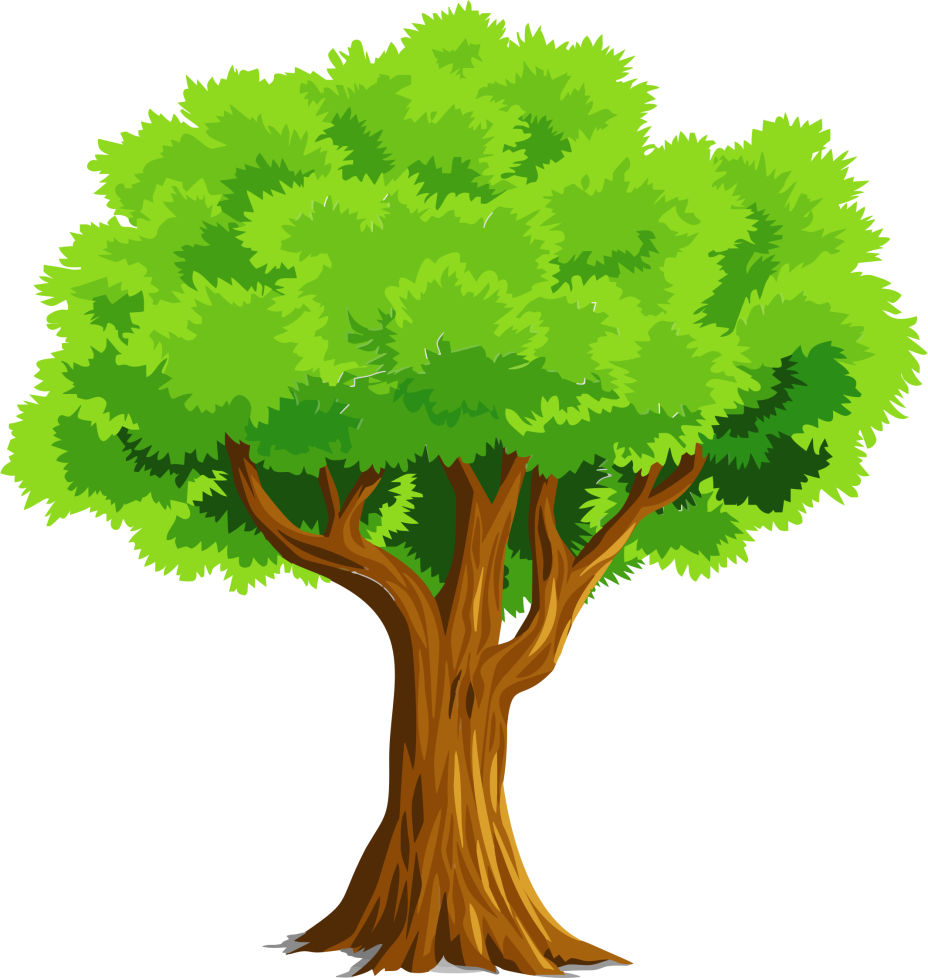 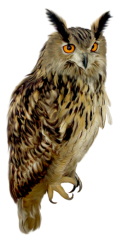 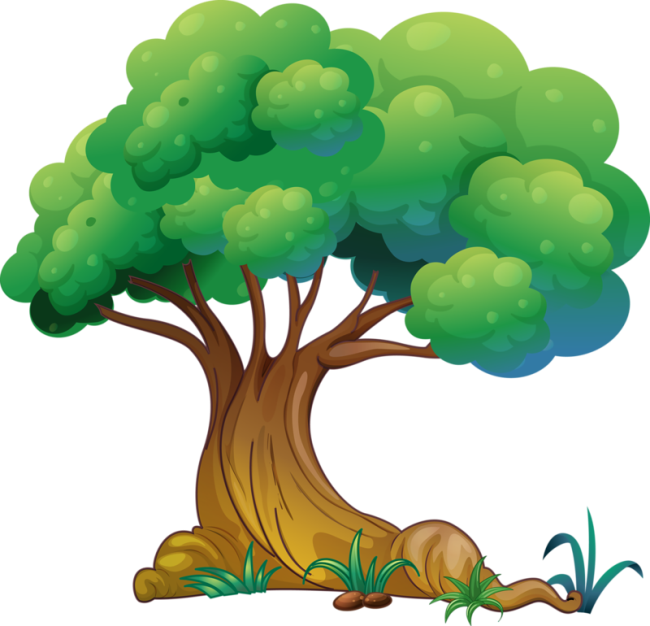 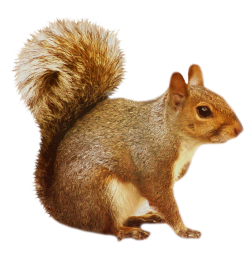 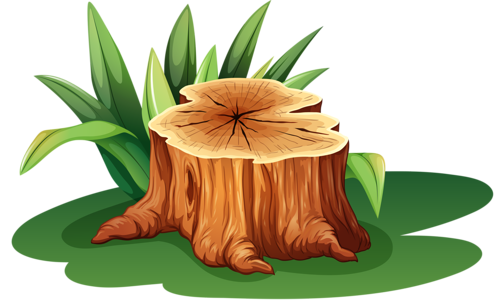 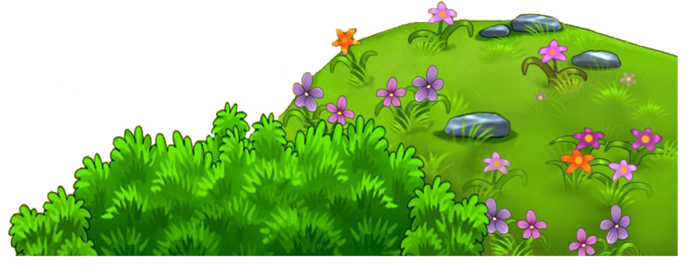 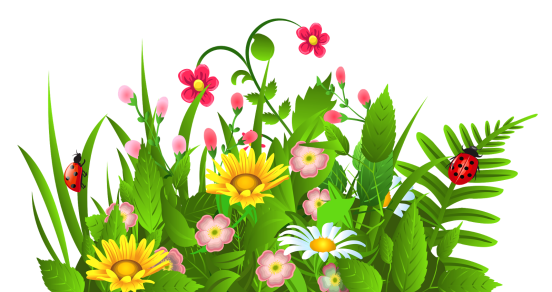 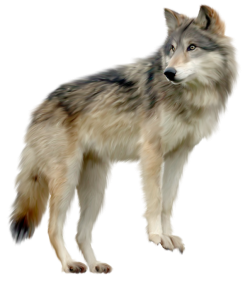 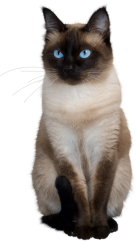 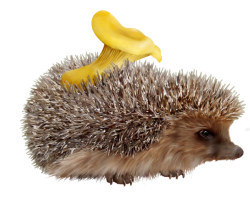 Кто лишний, почему?
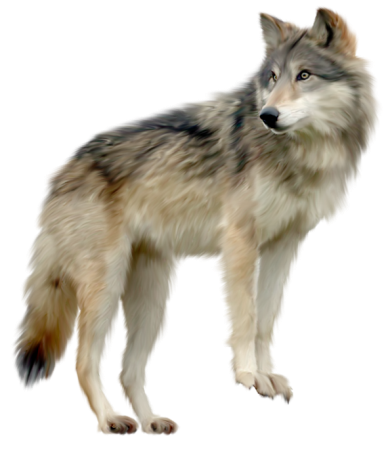 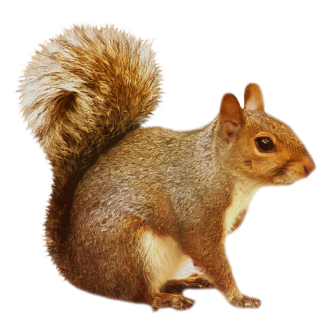 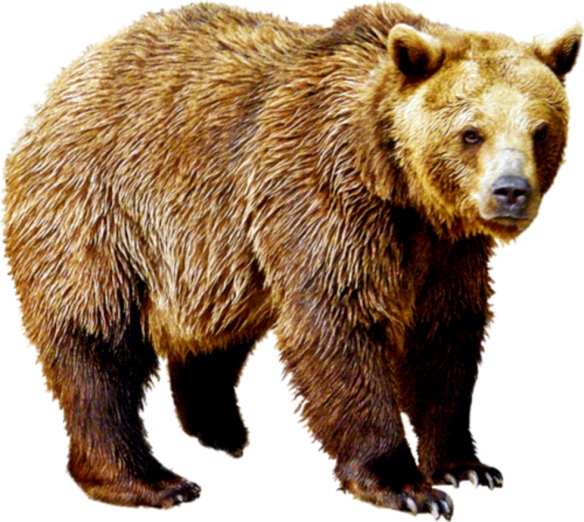 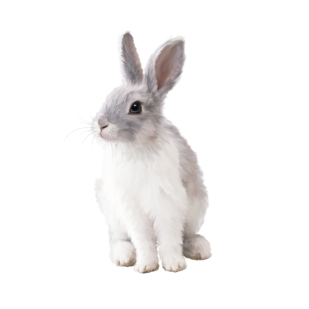 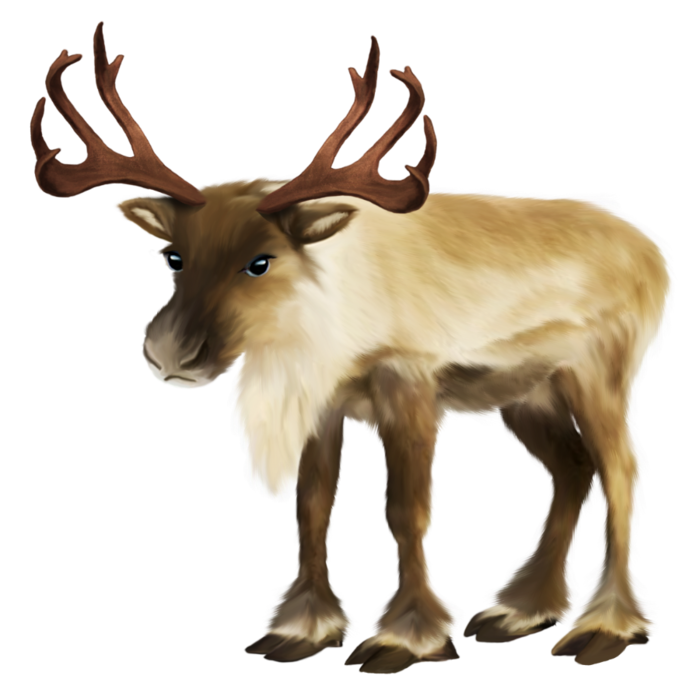 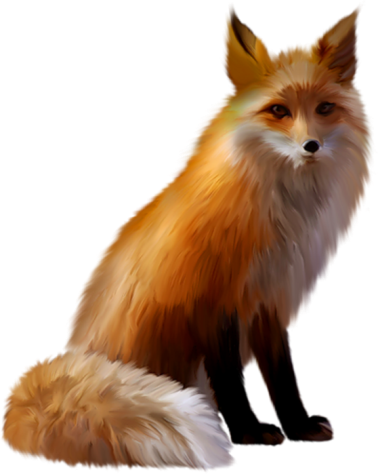 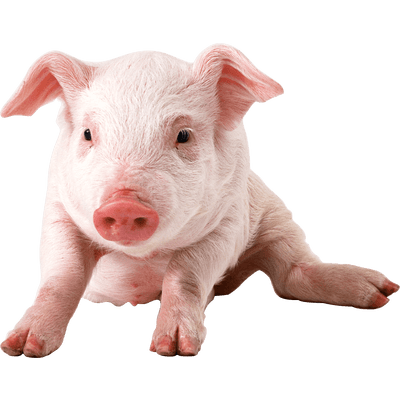 Физкультминутка
Чем питается?
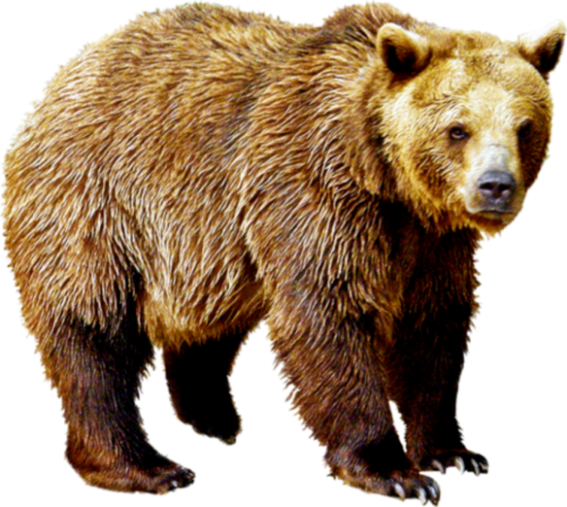 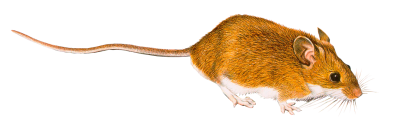 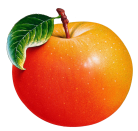 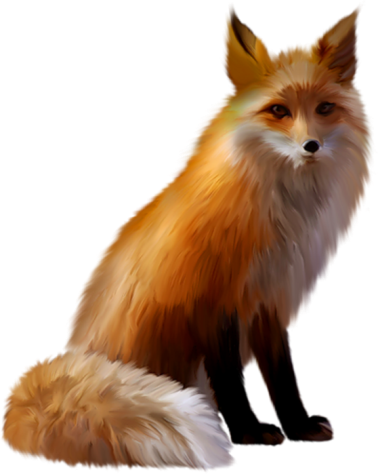 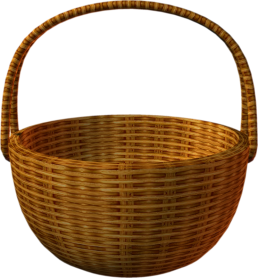 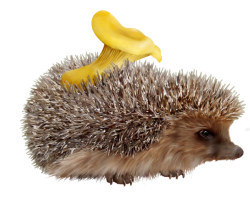 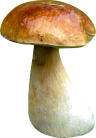 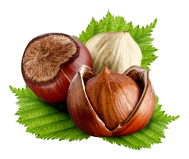 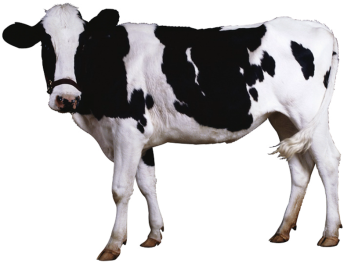 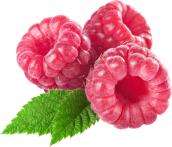 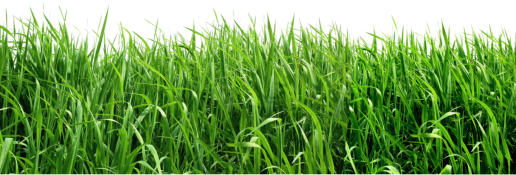 Загадки
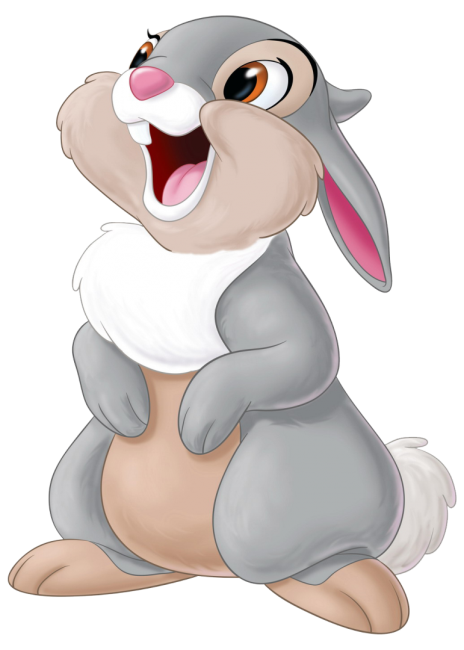 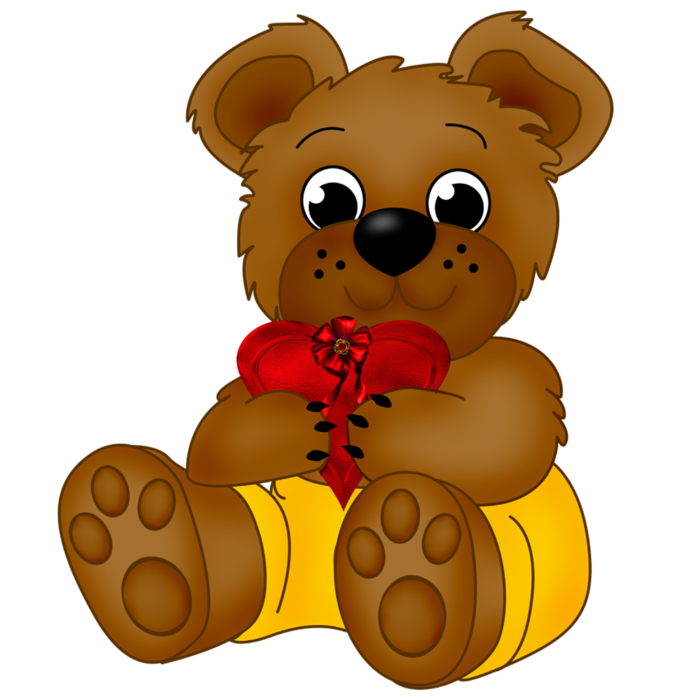 У косого нет берлоги,                       Не нужна ему нора.                        От врагов спасают ноги,                  А от голода -  кора.
Косолапый и большой, Спит в берлоге он зимой.                                        Любит шишки,                    любит мёд,                               Ну-ка, кто же назовёт?
Проверить
Проверить
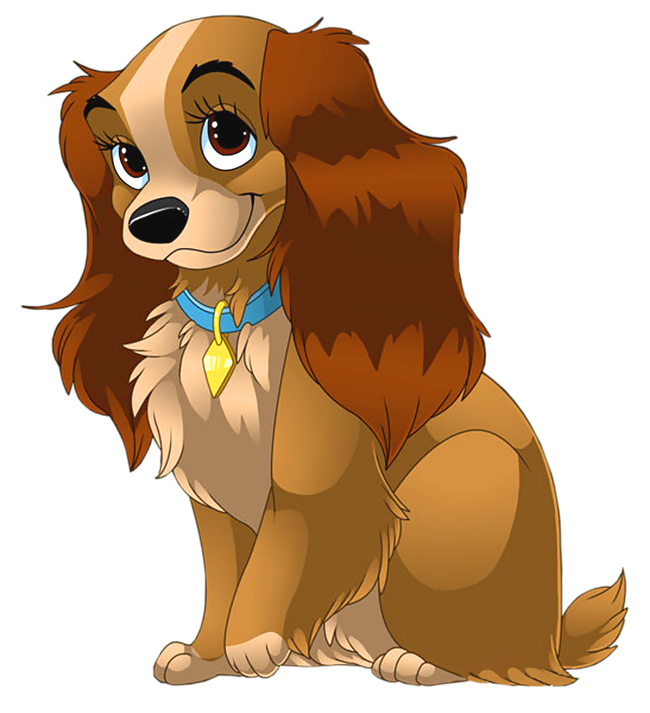 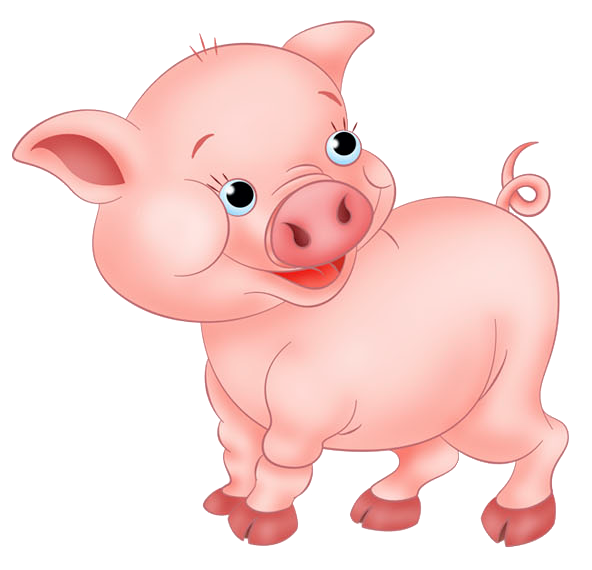 С хозяином дружит, дом сторожит,                   Живет под крылечком,                     Хвост колечком
Кто имеет пятачок,                     Не зажатый в кулачок?                                         На ногах его копытца. Ест и пьёт он из корытца
Проверить
Проверить
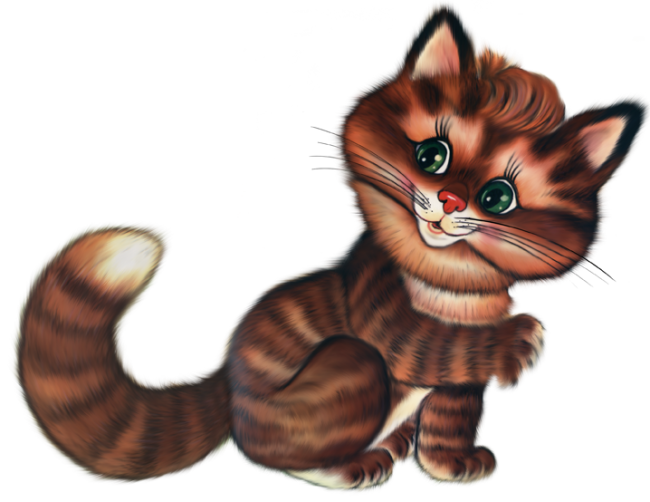 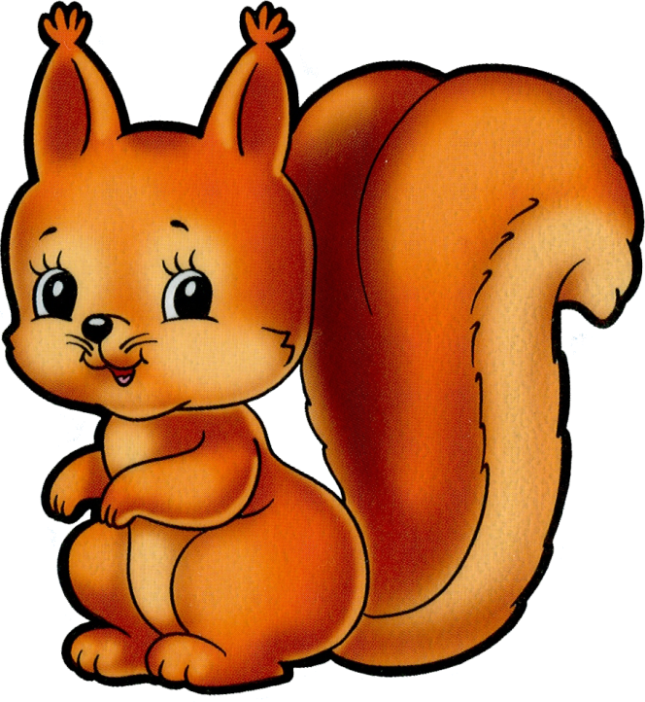 Мордочка усатая,                       Шубка полосатая,                       Часто умывается,                                   А с водой не знается
И по соснам, и по елям                               Быстро бегает она. Видит,  шишки где поспели,                                                Где грибная целина
Проверить
Проверить
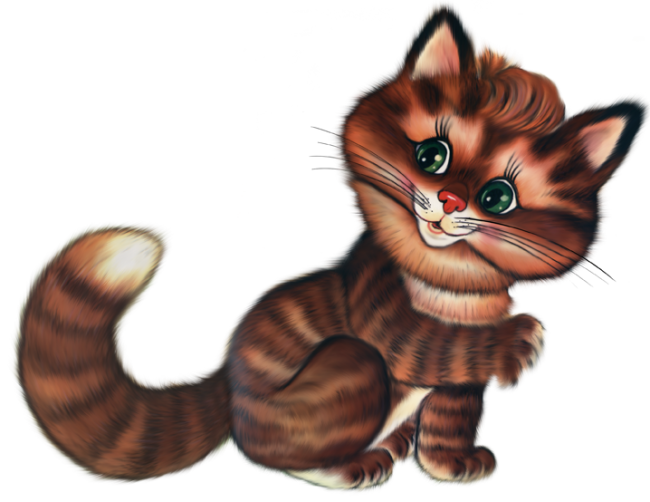 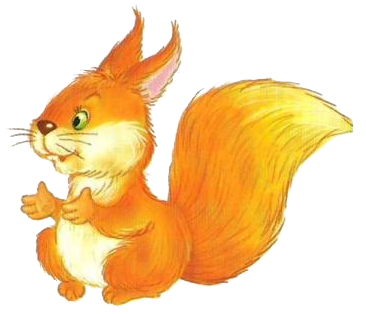 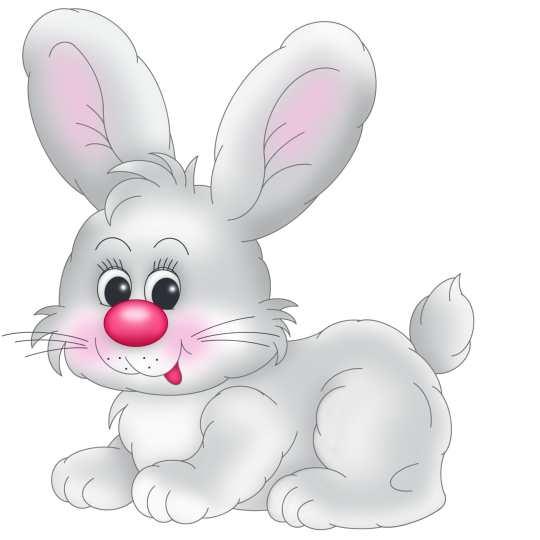 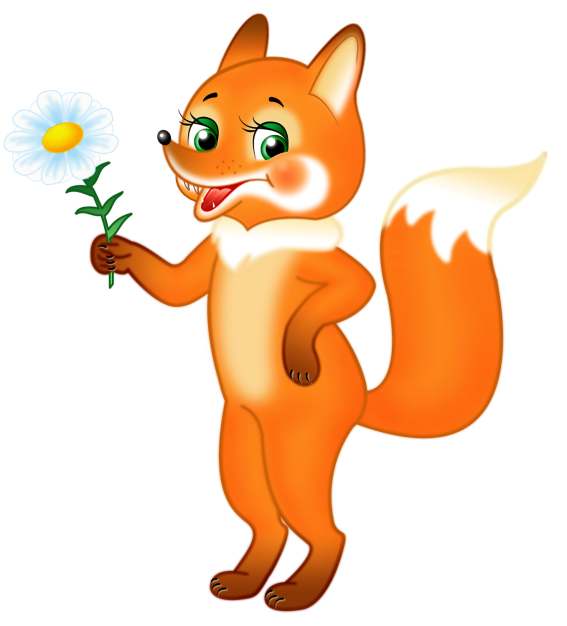 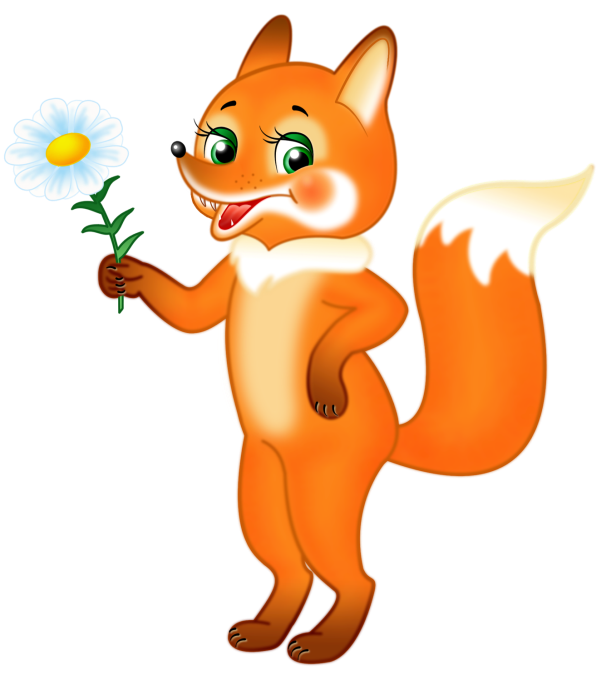 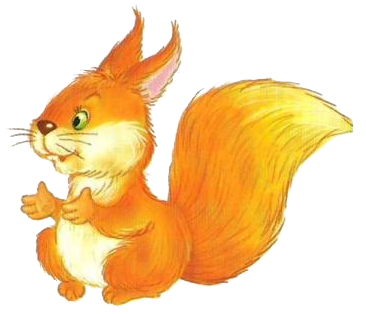 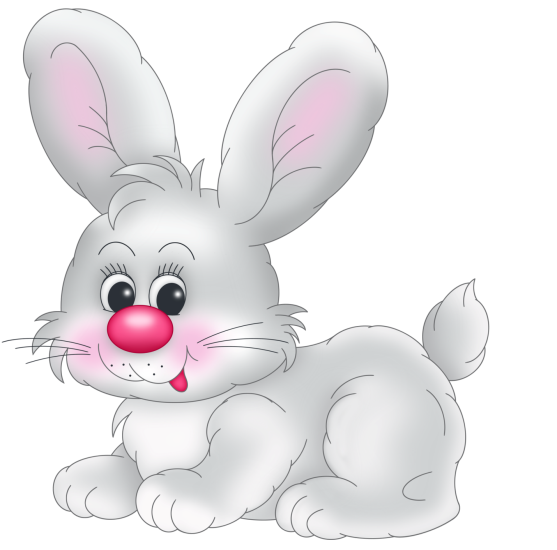 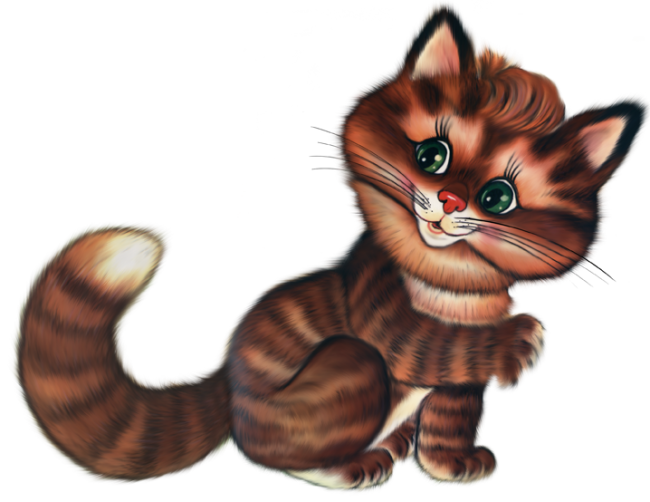 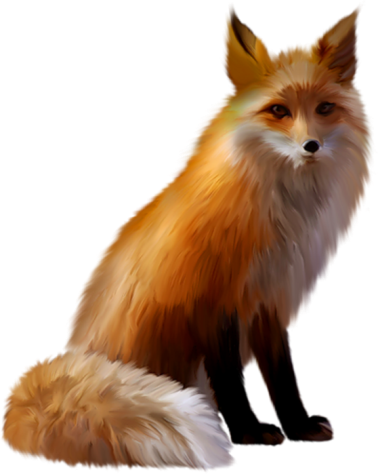 Найди маму
Детеныши потеряли своих мам. Найди, назови маму и детёныша каждого животного.
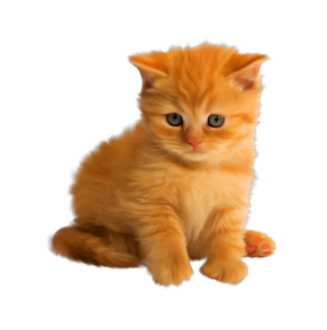 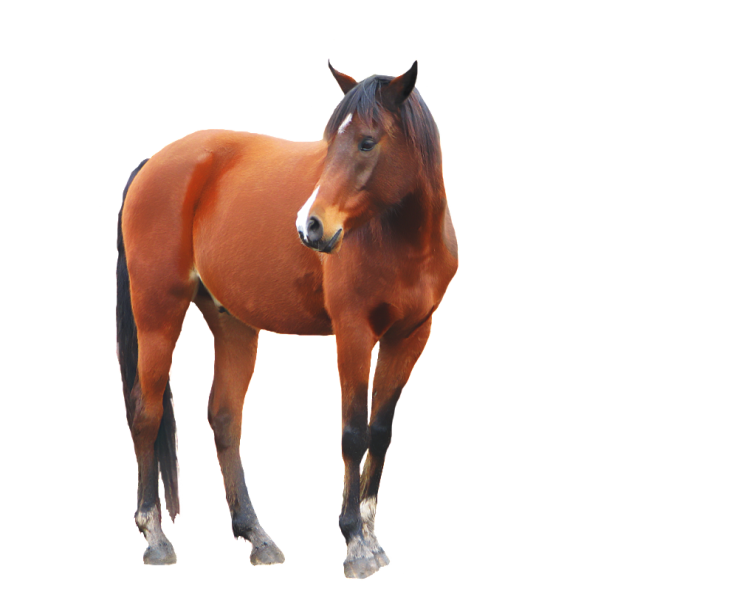 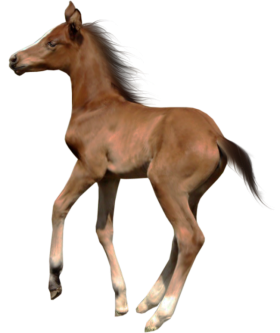 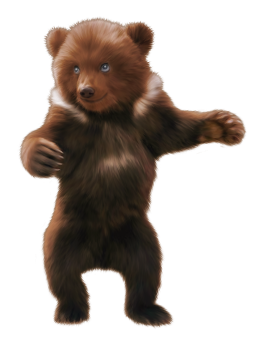 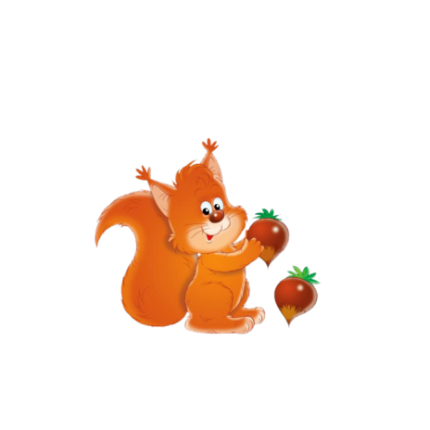 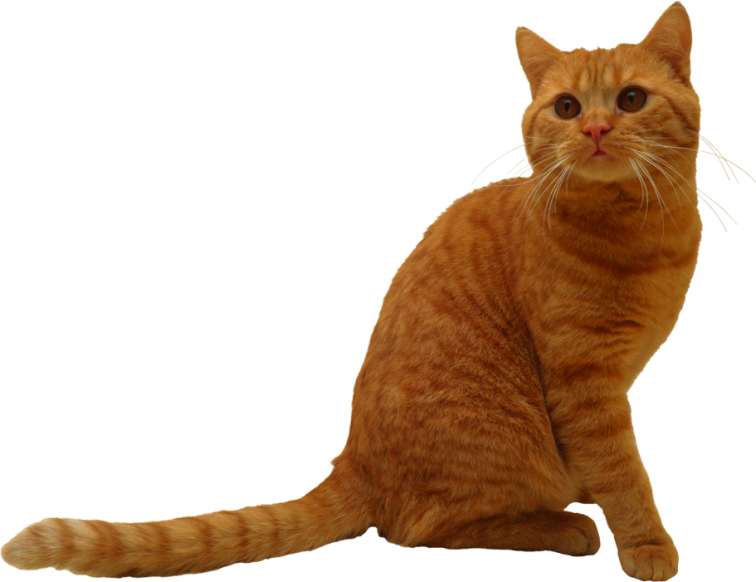 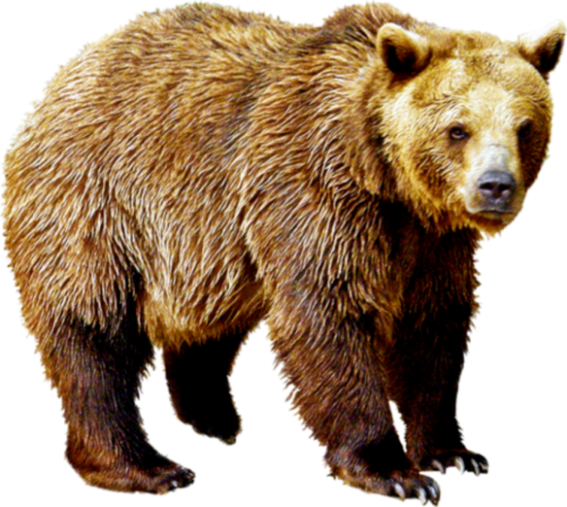 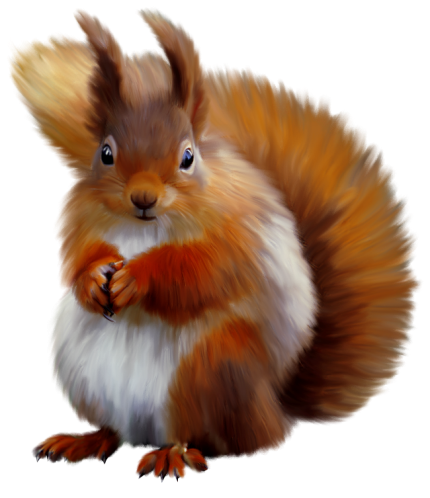 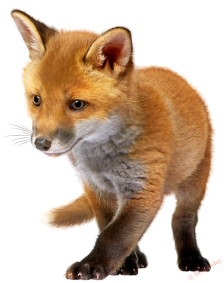